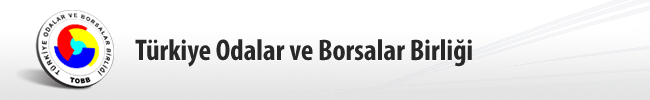 SİGORTA ACENTELERİ İCRA KOMİTESİ
Hüseyin Kasap
Şubat  2016
İcra Komitesinin Görevleri
Meslek kurallarını  belirlemek 

Etik Kuralları belirlemek 

Acenteler arasında haksız rekabeti önleyici önlemler almak
İcra Komitesinin Görevleri
Sigorta acenteliğine ait gelişmeler ile idarî ve yasal düzenlemeleri izleyerek toplayacağı bilgileri mensuplarına ve ilgililere ulaştırmak 

Yurt içinde ve yurt dışında sigorta acenteliği ile ilgili diğer meslek kuruluşları ile ilişki kurmak
İcra Komitesinin Görevleri
Mesleğinin geliştirilmesi amacıyla gerektiğinde kurslar tertip etmek, seminer ve konferans gibi eğitim faaliyetlerinde bulunmak 

Asgarî fizikî şartları belirlemek 

Disiplin işlemleri yapmak
İcra Komitesinin Görevleri
Levha kayıt işlemlerini gerçekleştirmek 

TOBB Yönetim Kuruluna sunulmak üzere yıllık rapor hazırlamak

Müsteşarlıkça istenen diğer görevleri yerine getirmek
TOBB Tarafından Alınan Levha Aidat Ücretleri
ÜLKEMİZDE FAALİYET GÖSTEREN ACENTELERİN PERSONEL DURUMU
Gerçek Kişi Acente Sayısı : 7.577
Teknik Personelsiz Çalışan Gerçek Kişi Acente Sayısı : 4.673 (toplamın %62’si)
Gerçek Kişi Acentede Çalışan Tek. Per. Sayısı: 3.663

Tüzel Kişi Acente Sayısı : 7.882
Tüzel Kişi Acentede Çalışan Tek. Per. Sayısı : 15.177
Tüzel Kişi Acentede Çalışan Müdür Sayısı: 8.727
Tüzel Kişi Acentede Çalışan Toplam Personel Sayısı : 23.904

Personel istihdamının yapılmaması nedeniyle Levha kaydı silinen tüzel kişi acente sayısı : 796* 

* (238 Acente durumunu düzelterek yeniden kayıt olmuştur.)
Personel İstihdamı Yapmadığı İçin Levha Kaydı Silinen 796 Sigorta Acentesine İlişkin Bilgiler


TÜRKİYE GENELİ
MÜDÜRÜ OLMAYANLAR: 374
TEKNİK PERSONELİ OLMAYANLAR: 422

İSTANBUL
MÜDÜRÜ OLMAYANLAR: 127
TEKNİK PERSONELİ OLMAYANLAR: 141
TÜRKİYE’DE 238 ACENTE DURUMUNU DÜZELTMİŞTİR.
İSTANBUL’DA 74 ACENTE DURUMUNU DÜZELTMİŞTİR.
Temel  Faaliyetler – Mevzuat
Sigorta Acenteleri Yönetmeliği 

Destek Hizmetleri Yönetmeliği

Bireysel Kredilerle Bağlantılı Sigortalar Uygulama Yönetmeliği (Finans kuruluşlarının aracılık faaliyetleri)
Temel Faaliyetler – Mevzuat
Sigortacılık Kapsamında Değerlendirilecek Faaliyetlere, Tüketici Lehine Yapılan Sigorta Sözleşmeleri İle Mesafeli Akdedilen Sigorta Sözleşmelerine İlişkin Yönetmelik (Çağrı Merkezi ve Uzaktan Satış)

Zorunlu Sigorta Takibine İlişkin Yönetmelik (Fiyat ve Komisyon Tespiti) 

Sigorta ve Reasürans ile Emeklilik Şirketlerinin Sermaye Yeterliliklerinin Ölçülmesine ve Değerlendirilmesine İlişkin Yönetmelik (Karşılıklar)
Temel Faaliyetler – Mevzuat
Trafik Tarife Uygulama Yönetmeliği (10 TL İşlem Ücreti)

Maden Zorunlu Ferdi Kaza (%10 Komisyon Oranı)

Zorunlu Hekim Sorumluluk (%10 Komisyon)
Temel Faaliyetler – Mevzuat
Trafik Sigortası Genel Şartları

Kasko Sigortası Genel Şartları
Temel Faaliyetler – Disiplin İşlemleri
Asgari Fiziki Şart Tetkik İşlemi Sayısı 19.205

Açılan Disiplin Soruşturması Sayısı: 794
Meslekten Men Cezası verilen Acente Sayısı: 	     61
Meslekten Geçici Çıkarma		     1
Kınama Cezası Verilen Acente Sayısı: 	     16
Uyarı Cezası Verilen Acente Sayısı: 	                            63
İşlem yapılmasına mahal olmayan Acente Sayısı     383
Devam eden disiplin soruşturması sayısı                  147
Temel Faaliyetler – Raporlar
Sigorta Acenteleri Bölgesel Gelişmişlik ve Taşıma Kapasitesi Araştırması

Sigorta Acenteleri Dünya Uygulamaları Araştırma ve 2023 Vizyonu Belirleme Çalışması
Temel Faaliyetler – Yurt Dışı İlişkiler
Avrupa Sigorta Aracıları Federasyonu (BİPAR) Aktif Üyelik 2015’Haziran
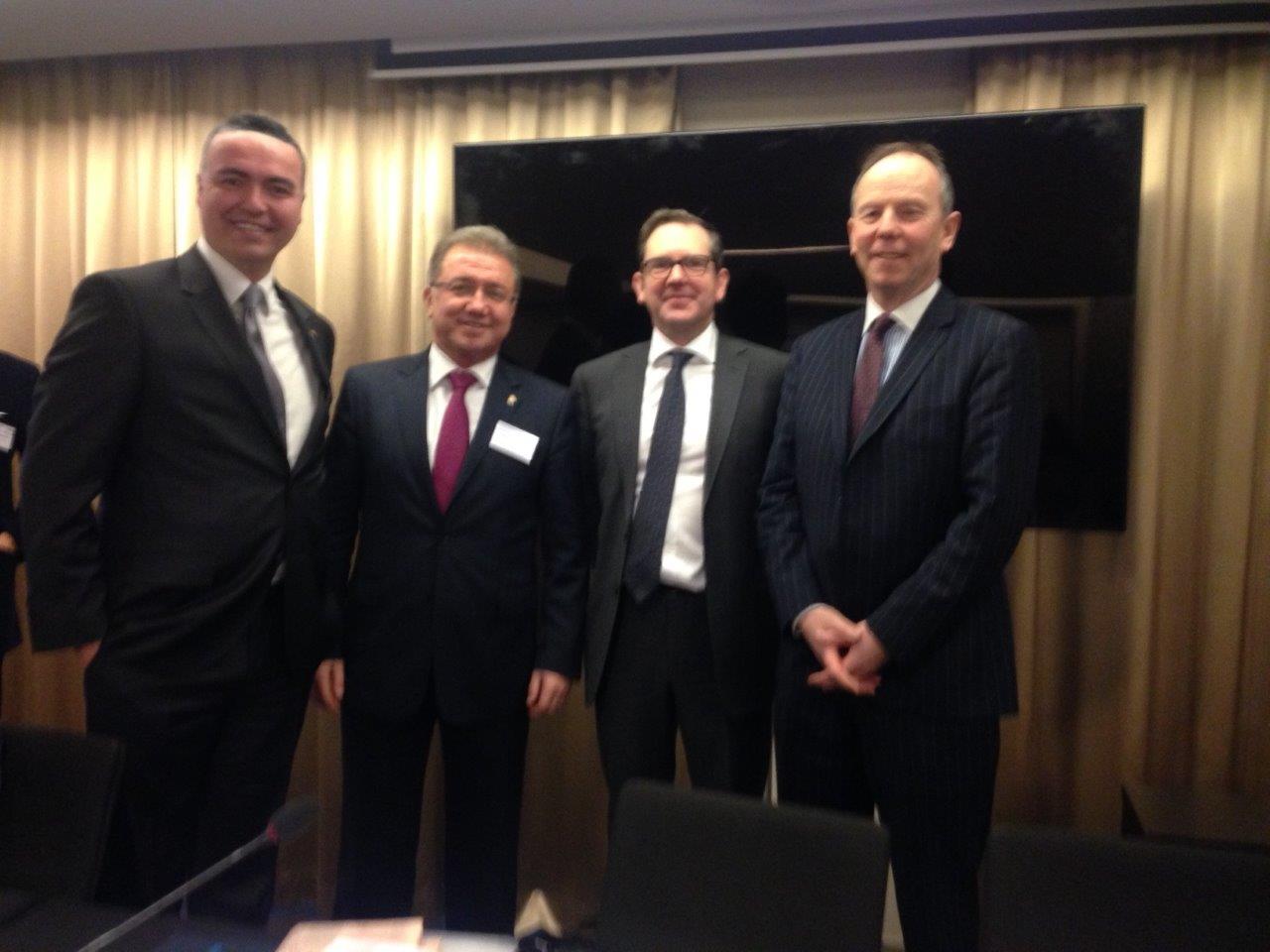 Temel Faaliyetler – Sektörel Şura
TOBB Başkanı Sn. M. Rifat HİSARCIKLIOĞLU'nun ev sahipliğinde, Başbakan Yardımcısı Sn. Ali BABACAN'ın başkanlığında, 04.03.2014 tarihinde TOBB Konferans Salonu'nda gerçekleştirilen 7. Türkiye Sektörel Ekonomi Şurası’nda, İcra Komitesi Başkanı Sn. Hüseyin KASAP,  acentelik sigorta acenteliği mesleğinin sorun ve çözüm önerilerini, birinci ağızdan Başbakan Yardımcısı Sn. Ali BABACAN, ilgili bakan ve bürokratlara iletme fırsatı buldu.
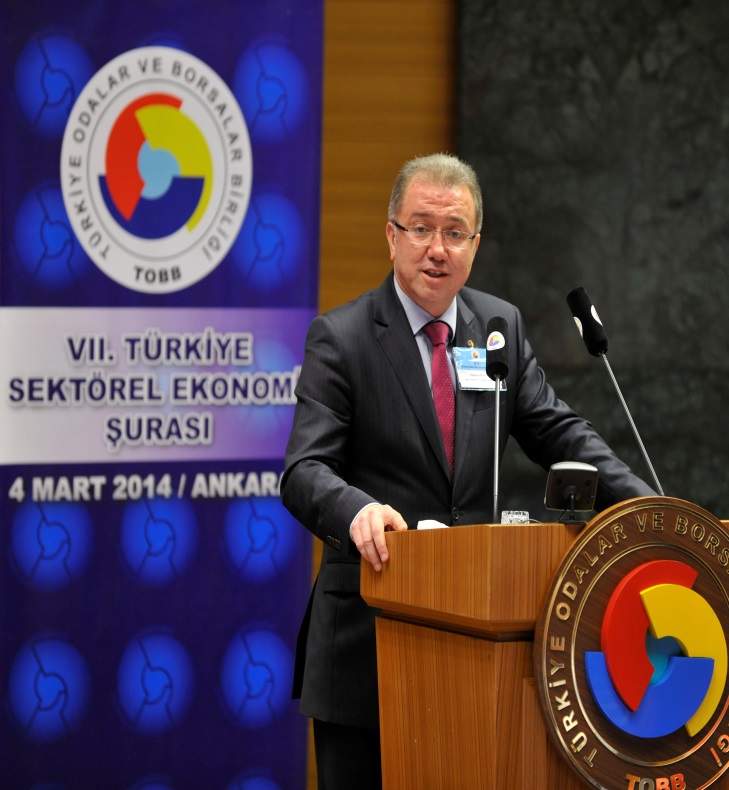 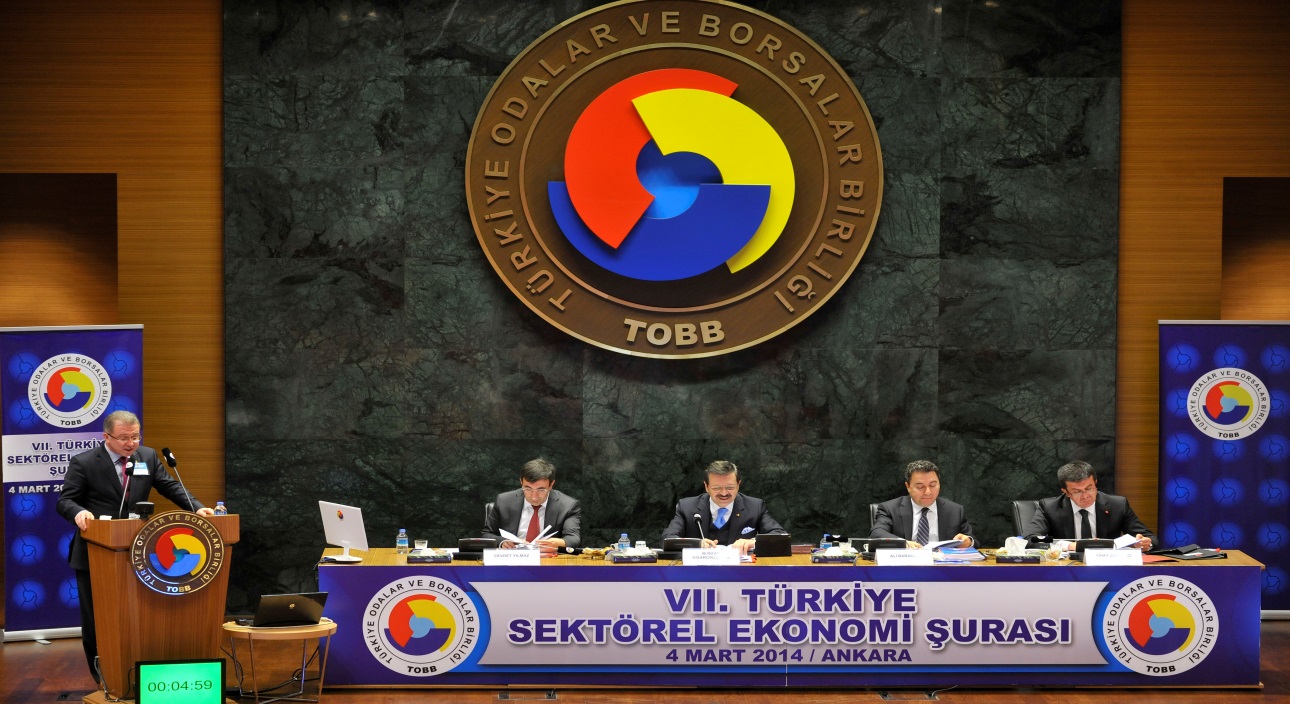 Temel Faaliyetler – Sektörel Şura
TOBB Başkanı Sn. M. Rifat HİSARCIKLIOĞLU'nun ev sahipliğinde, Başbakan Sn. Ahmet DAVUTOĞLU başkanlığında, 21.04.2015 tarihinde TOBB Konferans Salonu'nda gerçekleştirilen 8. Türkiye Sektörel Ekonomi Şurası’nda, İcra Komitesi Başkanı Sn. Hüseyin KASAP,  acentelik sigorta acenteliği mesleğinin sorun ve çözüm önerilerini, birinci ağızdan Başbakan Sn. Ahmet DAVUTOĞLU, ilgili bakan ve bürokratlara iletme fırsatı buldu.
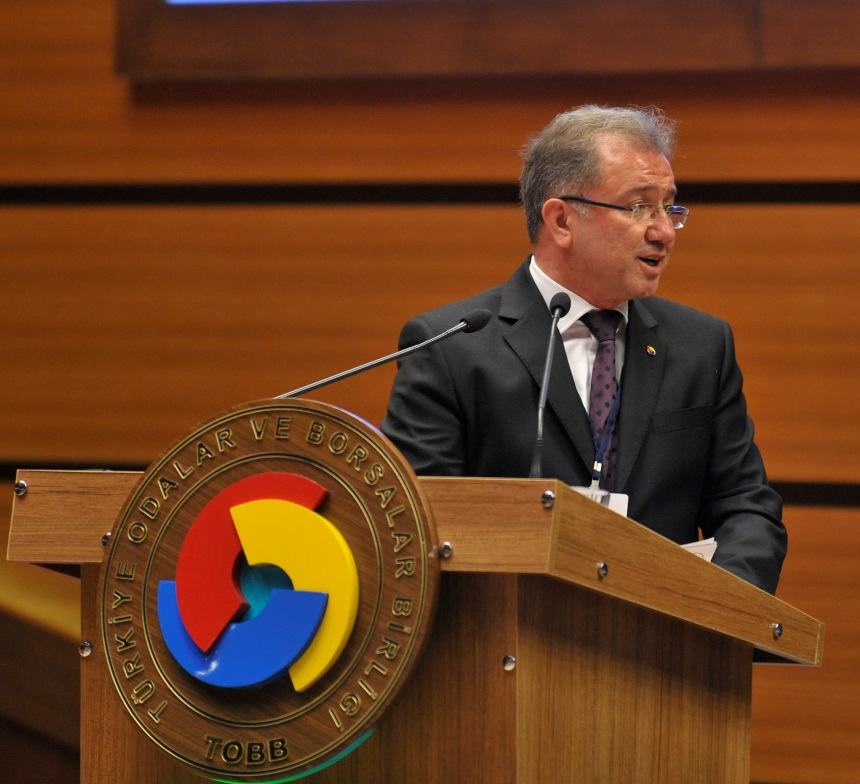 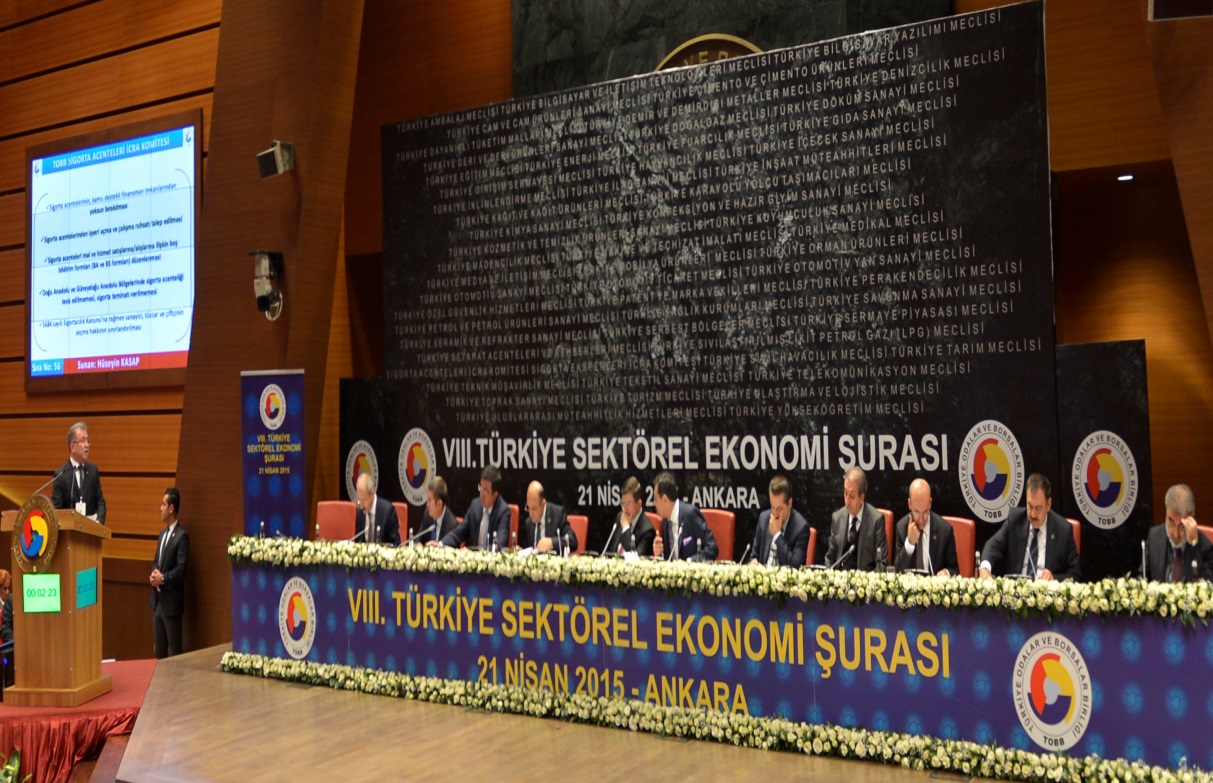 Temel Faaliyetler – Lobi Çalışmaları
Maliye Bakan Yardımcısı Sn. Abdullah Erdem CANTİMUR Ziyareti / 19 Ağustos 2015
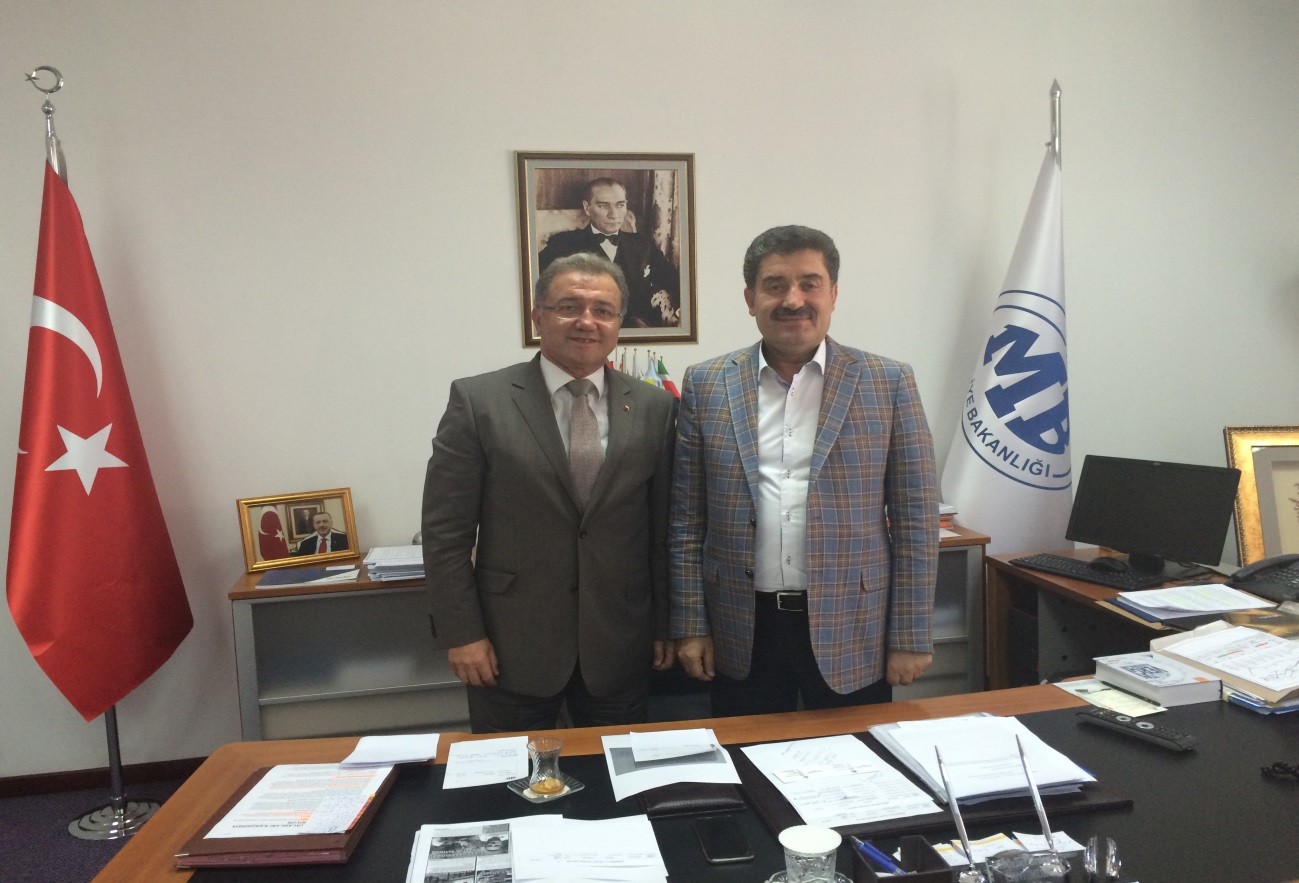 Temel Faaliyetler – Lobi Çalışmaları
Çalışma ve Sosyal Güvenlik Bakanı Sn. Ahmet ERDEM Ziyareti / 7 Eylül 2015
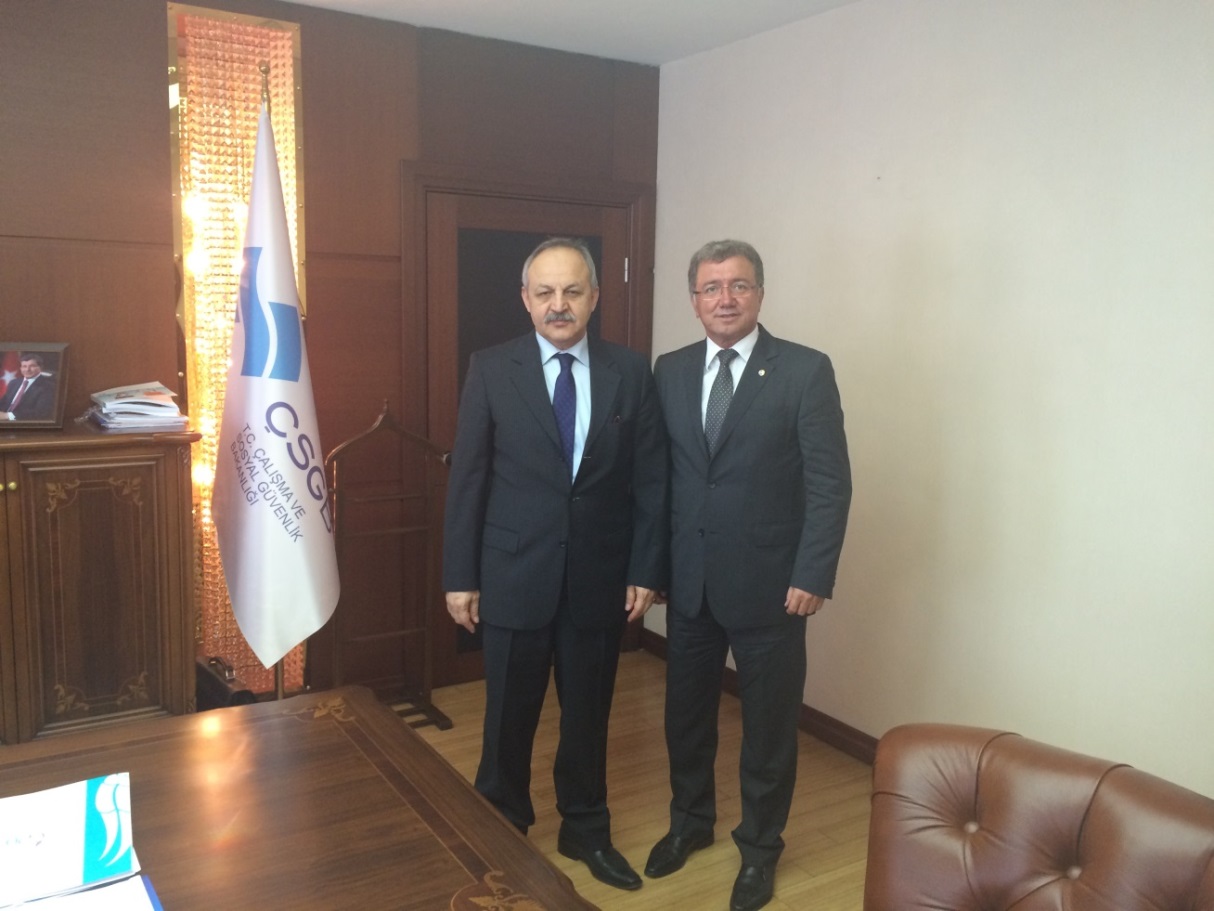 Temel Faaliyetler – Lobi Çalışmaları
Bilim, Sanayi ve Teknoloji Bakanlığı Müsteşarı Sn. Ersan ASLAN Ziyareti / 9 Eylül 2015
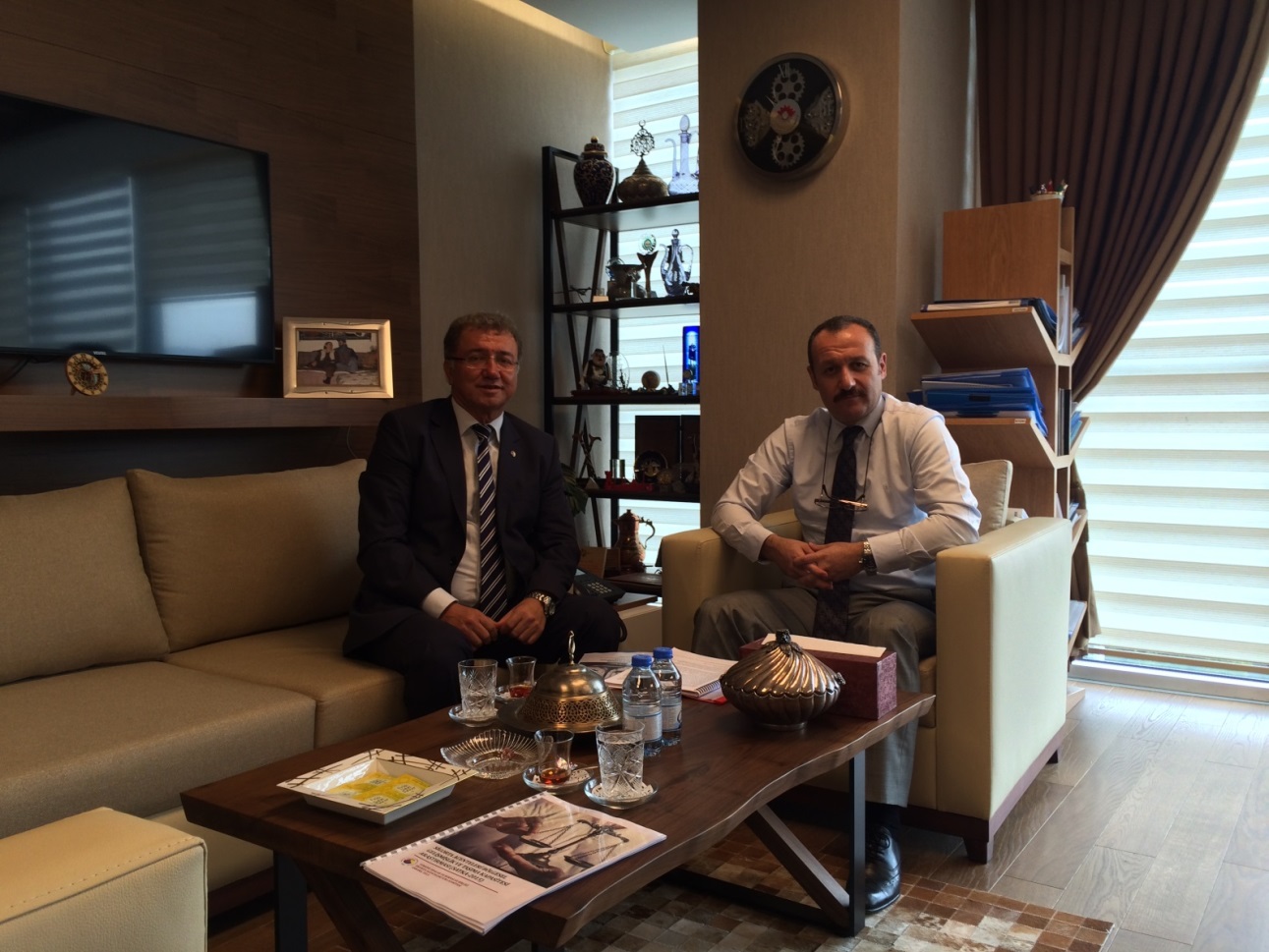 Acentelik Sözleşmesi
Acentelik Sözleşmesi – Şirketin Borçları
Komisyon Ödeme Borcu 

Matbu Evrakların Temini 

Acente’nin Bilgilendirilmesi ve Eğitimi

Acente’ye Sistemi Açma Borcu
Acentelik Sözleşmesi – Kayıt Düzeni ve Mutabakat
Acente’nin Kayıtları

Şirket’in Kayıtları

Mutabakat Dönemleri

Teyit ve İtirazlar

Mutabakatsızlığın Etkileri
Acentelik Sözleşmesi – Prim Tahsilatı
Prim Tahsilatı

Primlerle İlgili Değişiklikler 

Primlerin Tahsil Yöntemi

Primlerin Aktarılması
Acentelik Sözleşmesi – Komisyonlar
Komisyonlara ve Diğer Ödemelere İlişkin Temel İlkeler  (Direk Satış komisyonu)

Komisyon Oranları ile Diğer Ödemelere İlişkin Oranlar 

Komisyonun İadesi
Acentelik Sözleşmesi – Teminatlar
Sınırlamalar 

Teminatın İadesi
Acentelik Sözleşmesi – Şirket / Müşteri ilişkisi
Şirket’in Acente ve Müşteri Arasındaki İlişkiye Katılımı, Müdahalesi ve Müşterilerle İlişkileri
Acentelik Sözleşmesi – Sözleşmenin Sona Ermesi
Olağan Fesih

Acente’nin Sözleşmeyi Olağanüstü Fesih Hakkı

Şirket’in Sözleşme’yi Olağanüstü Fesih Hakkı
Acentelik Sözleşmesi – Sözleşmenin Sona Ermesi
Feshin Devam Eden Poliçelere Etkisi

Denkleştirme Akçesi

Acentelerin Eşit İşlem Görmesi

Uyuşmazlıkların Halli
Görüşler
Görüşler
Lise / Üniversite Mezuniyeti

Tüzel Kişi Acente Teknik Personel İstihdamı

Birden Fazla Acentenin Aynı Büroda Faaliyet Göstermesi
Görüşler
Teknik Personelin Birden Fazla Acentede Çalışması

Müdür/Gerçek Kişi Acentenin Birden Fazla Acentede Müdür Olarak Çalışması

Müdür Olmak İçin Eğitim

Yenileme Eğitimi
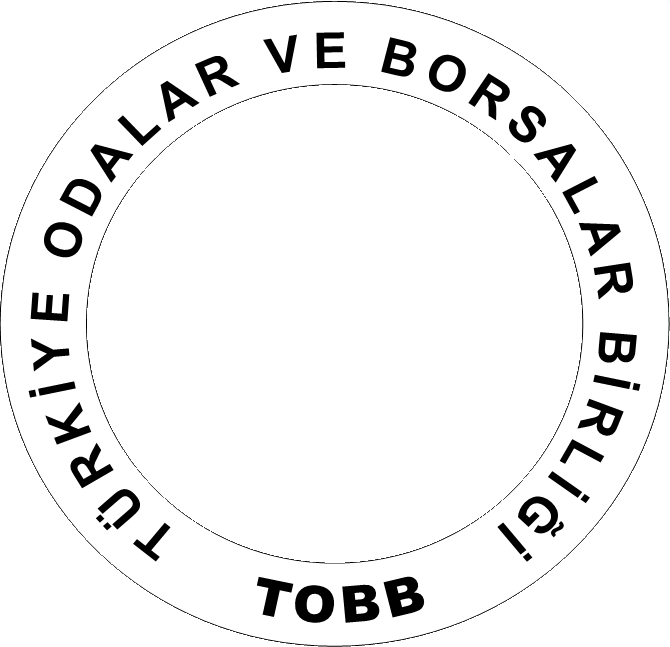 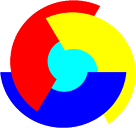 Teşekkürler